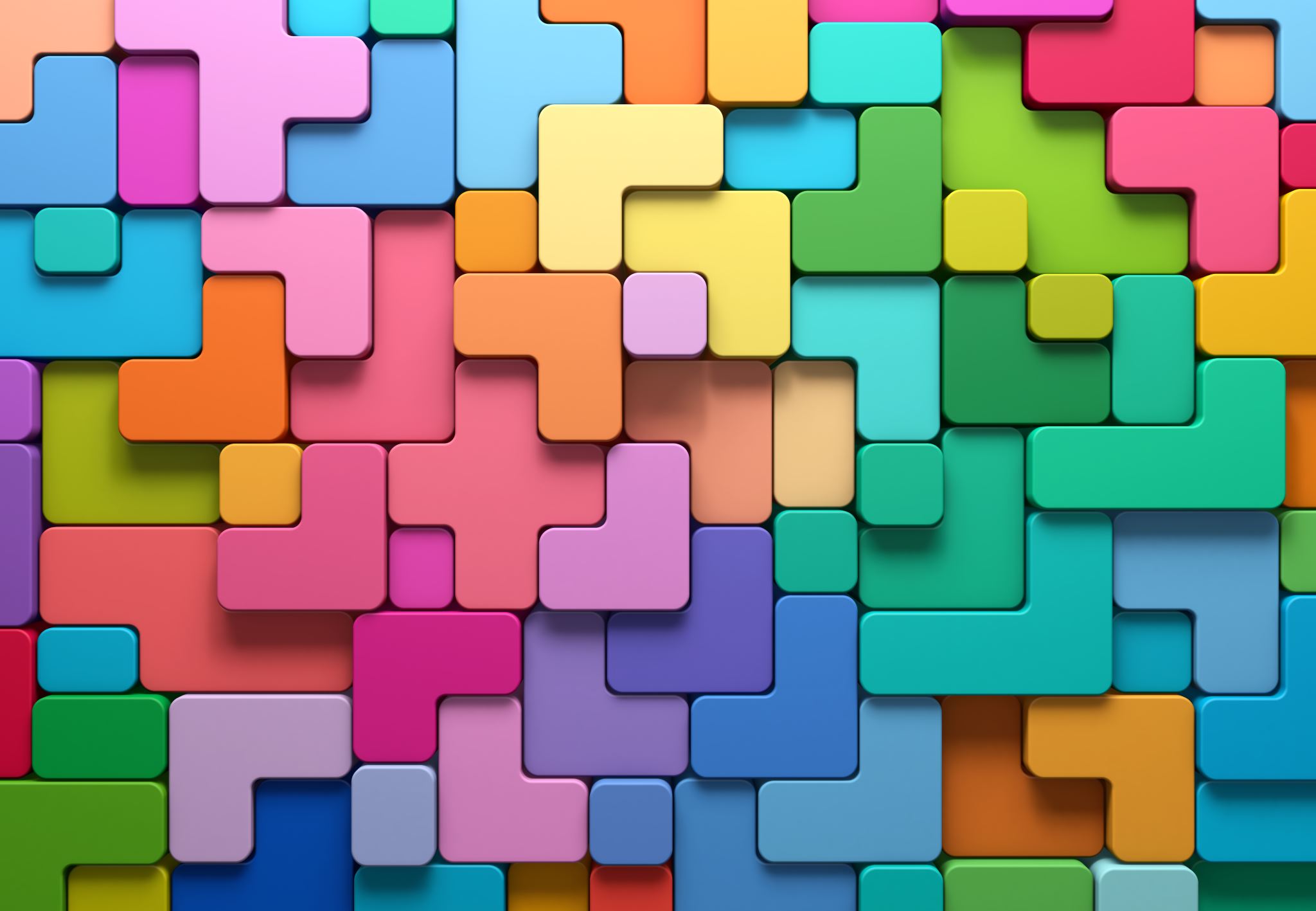 Digital Strategy and Electronic Patient Records: A senior healthcare leaders guide
Chris Reynolds
A game of two halves
Digital Strategy

Electronic Patient Records

Questions
Digital Strategy and me
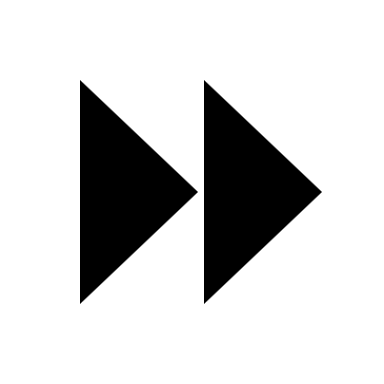 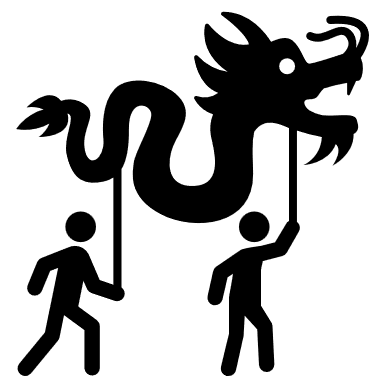 My experience
Virtual engagement
Do we need it...
Cyber...
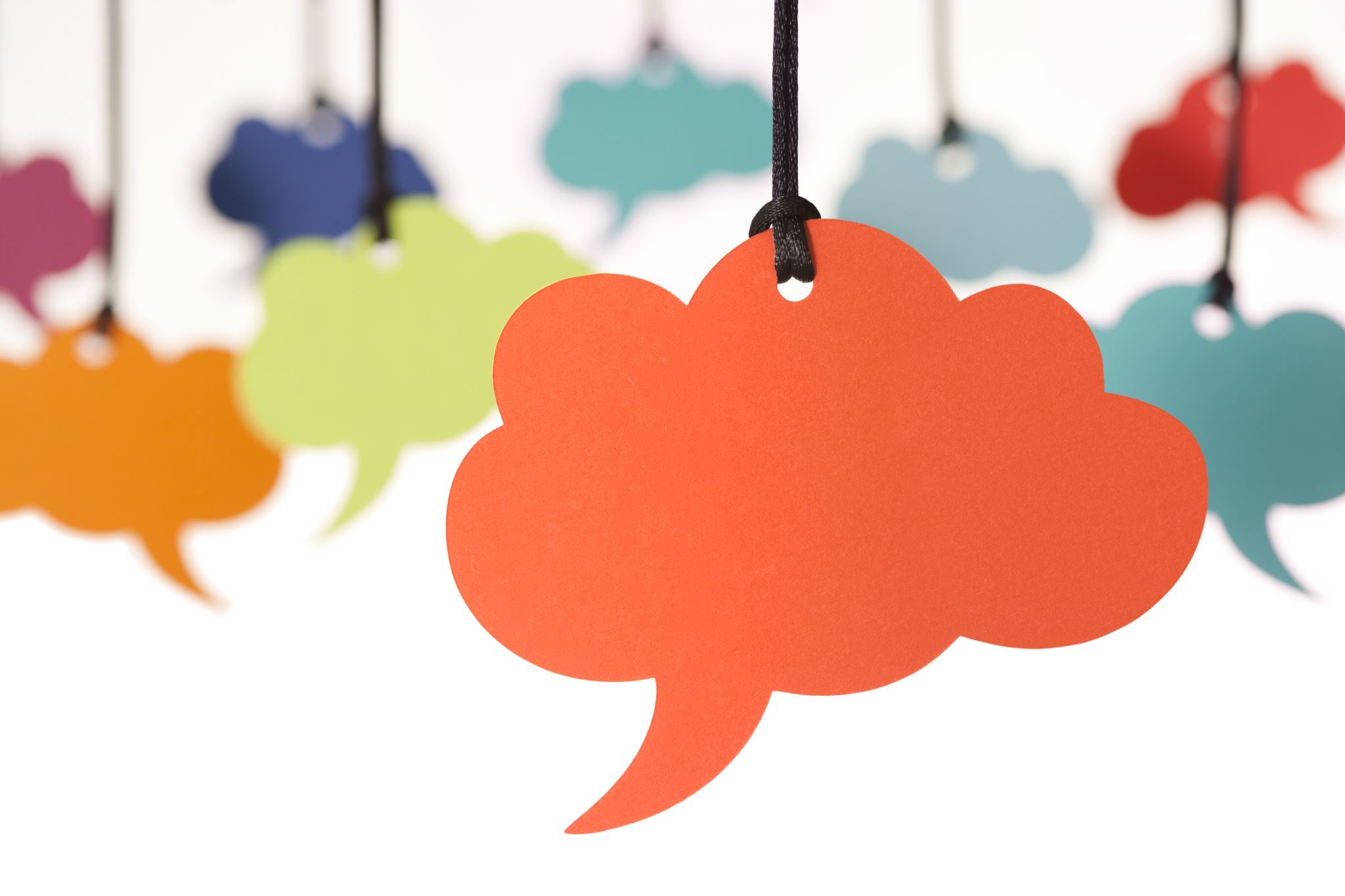 Say what you are going to say
Getting to know you...
Context of the NHS
Agile
Agile digital strategy
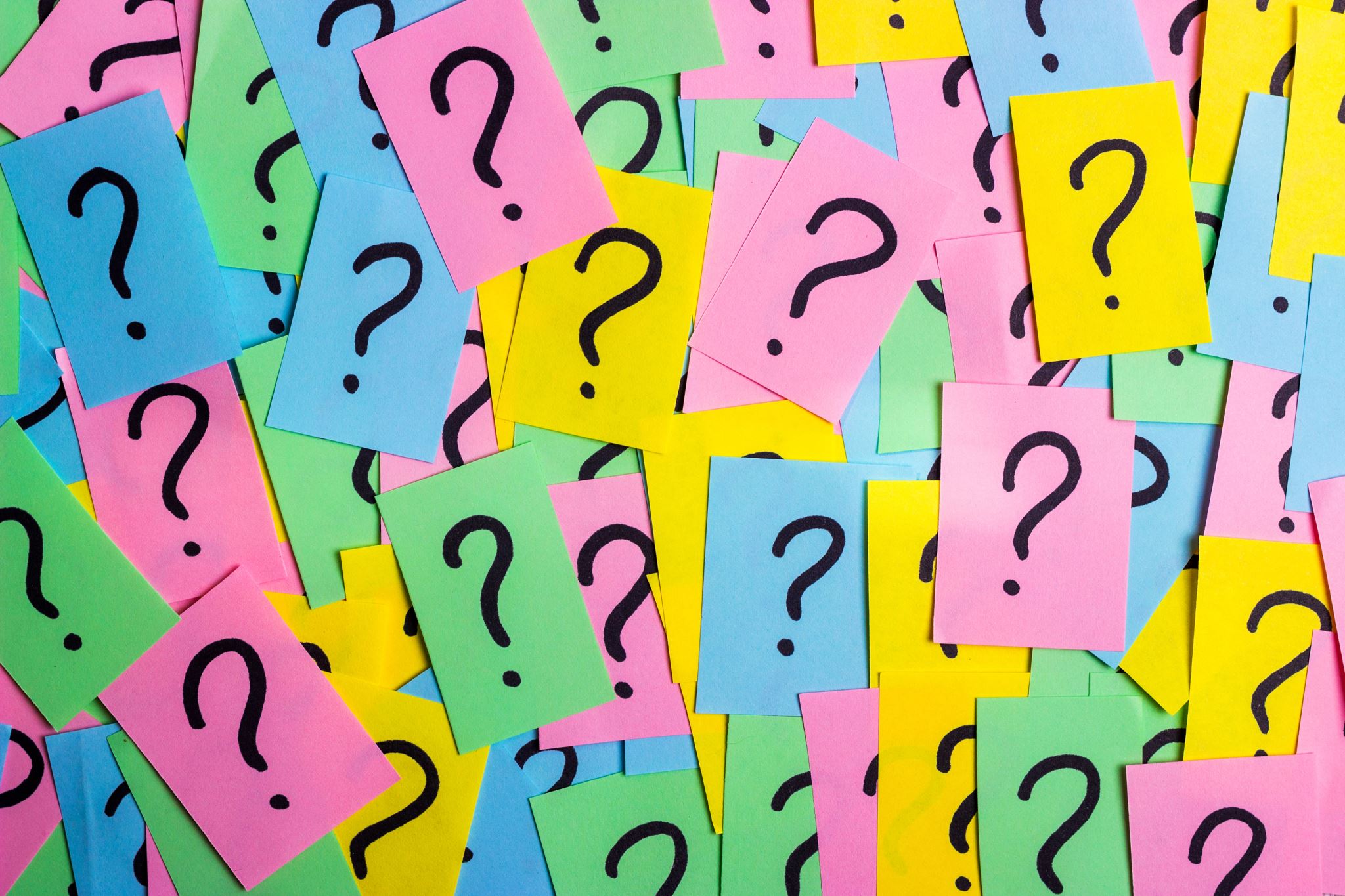 Getting to know you in three questions...
Slido #2705 426
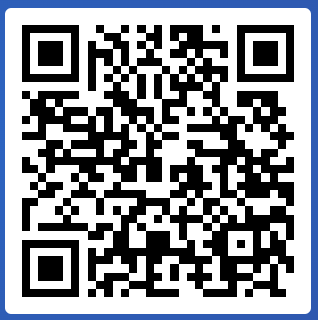 Digital NHS Context - money
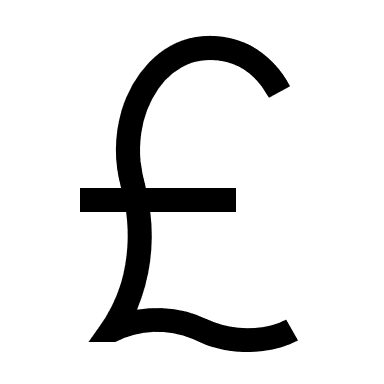 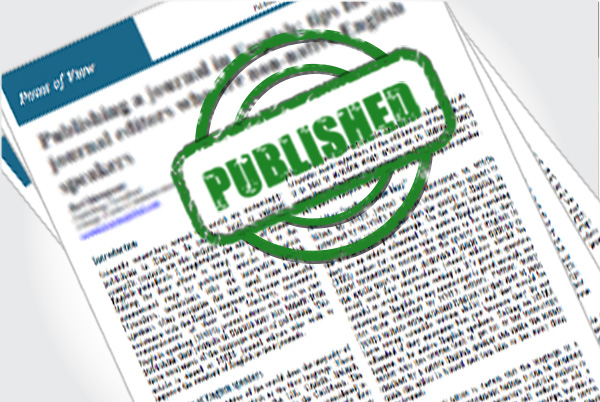 NHS Context – Politics and PolicyHow many ministers since 2018?How many policy or strategy publications?
This Photo by Unknown author is licensed under CC BY-SA-NC.
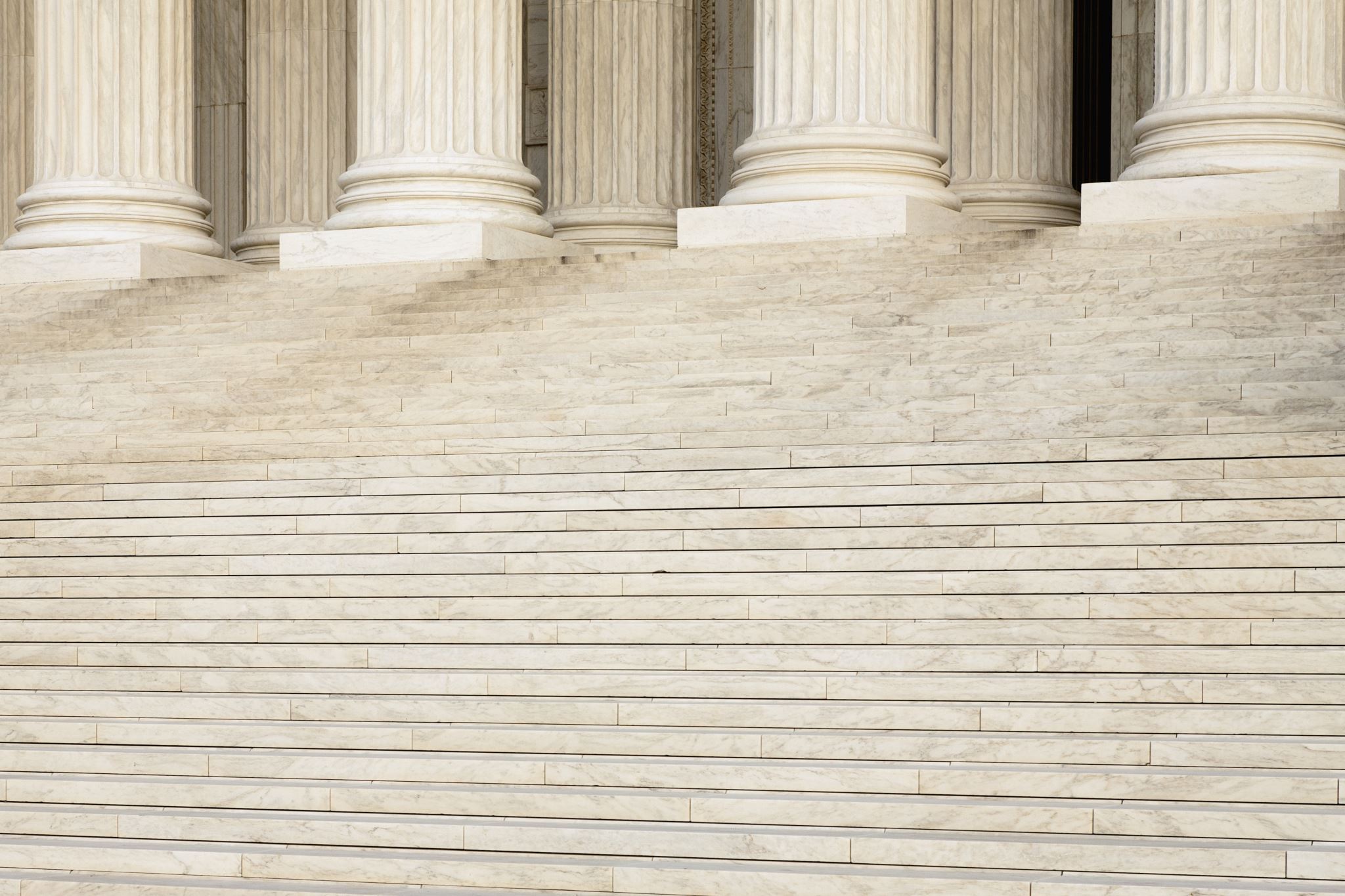 NHS Context - people
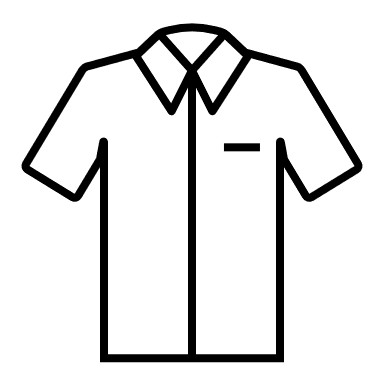 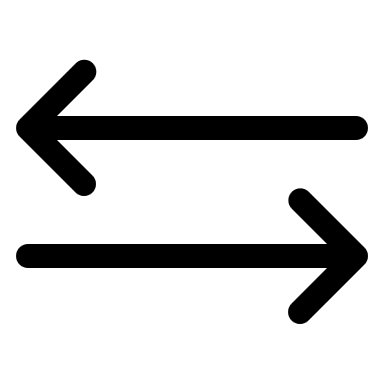 Technology context
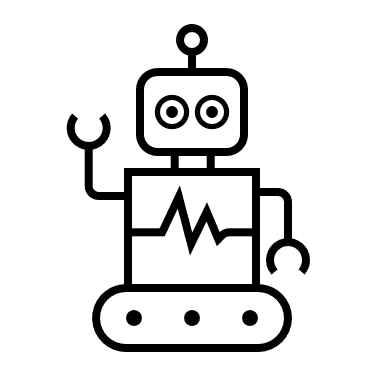 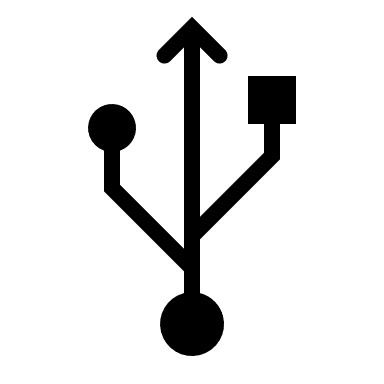 Generative AI models
Quantum computing in automotive, chemicals, financial services, and life sciences
Contract expiry, licensing and revenue models 
Windows 10 End of Life Oct 2025
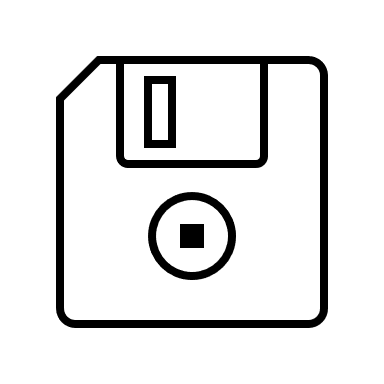 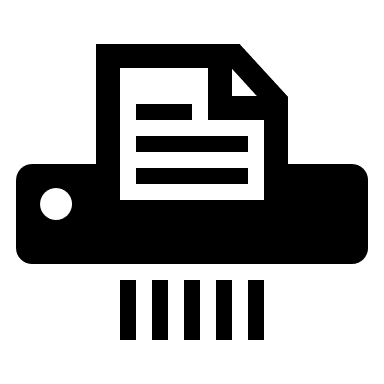 Agile Principles
A plan for digital strategy development and implementation in an NHS trust
Say what you said
"give us courage to change what must be altered, serenity to accept what cannot be helped, and insight to know the one from the other."
The serenity prayer... 

There is a rhythm...

Agile strategy - a way to manage uncertainty

Further Reading: Digital Transformation At Scale: Why the strategy is delivery
Electronic Patient Records and me
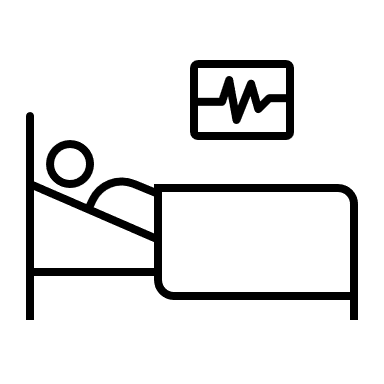 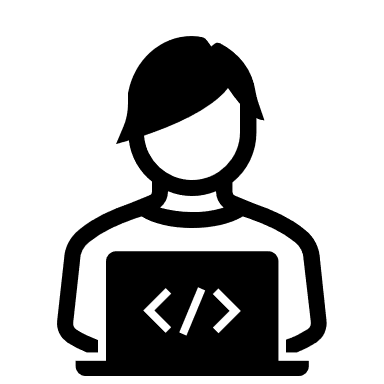 35+ digital transformations
25 record implementations … from managing wheelchairs, merging thousands of immunisation and vaccination records to the largest hospital in Europe
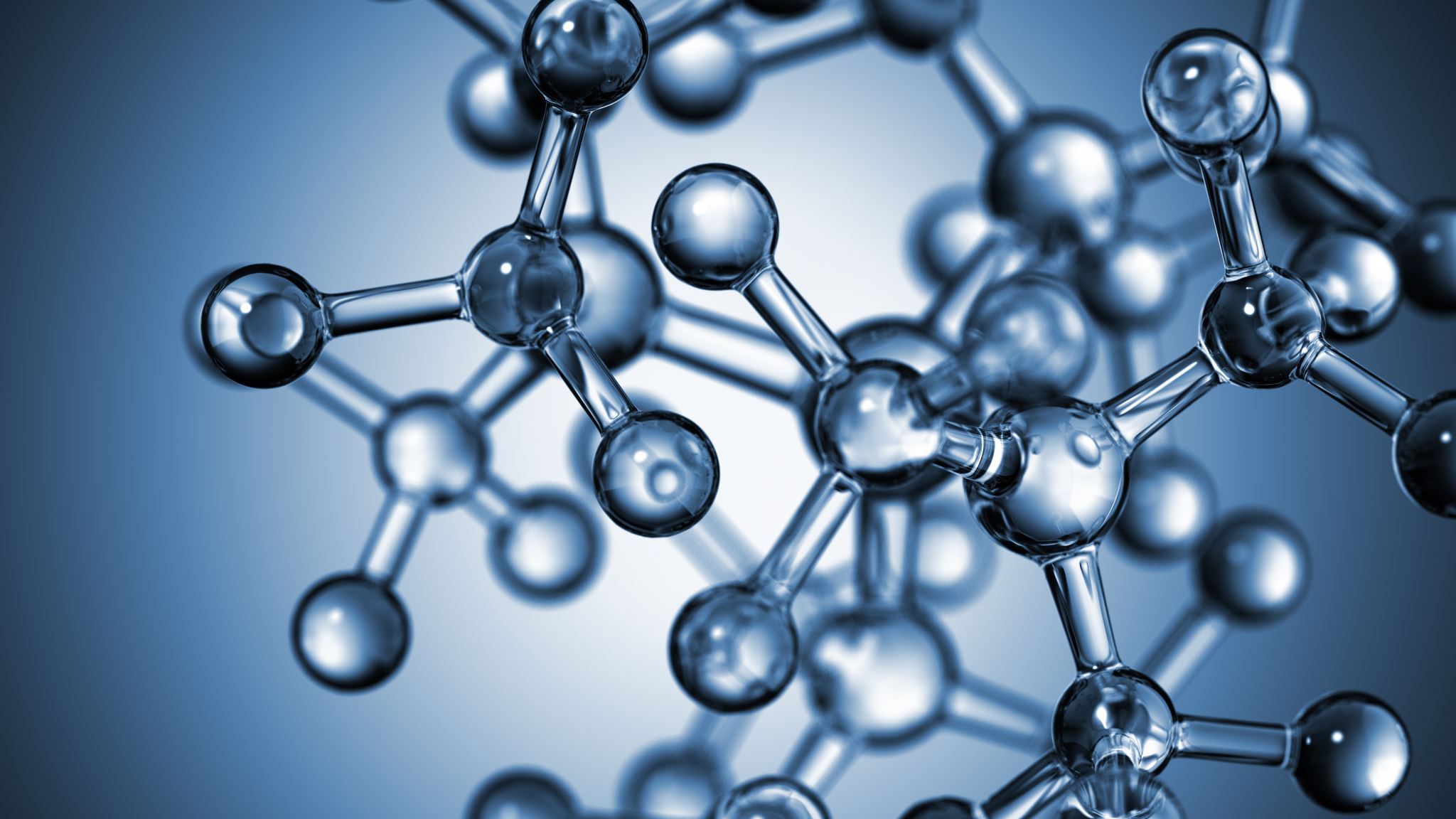 Some experiences...
Stalled Acute EPR and maternity system 
Years delayed EPR
An EPR that is not embedded
A CQUIN aligned deployment
Whats' your experience been?
Slido.com
2154662
KLAS review success indicators
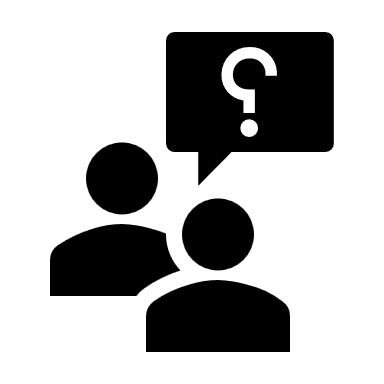 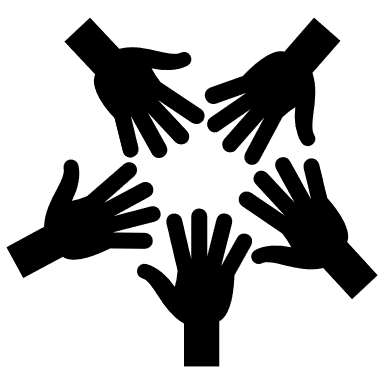 Shared Ownership
Configurability
Brilliant support and help
Benefits ….
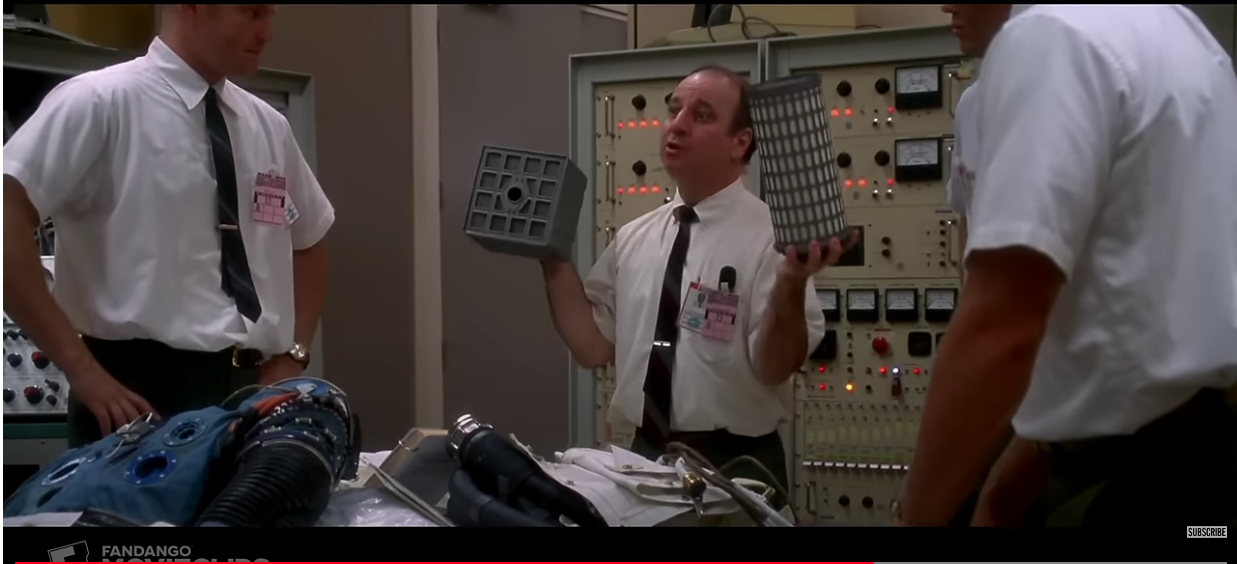 Engagement
The best people are in your organisation already
The technology limits but...
Apollo 13
Organisational Development
Quality Improvement
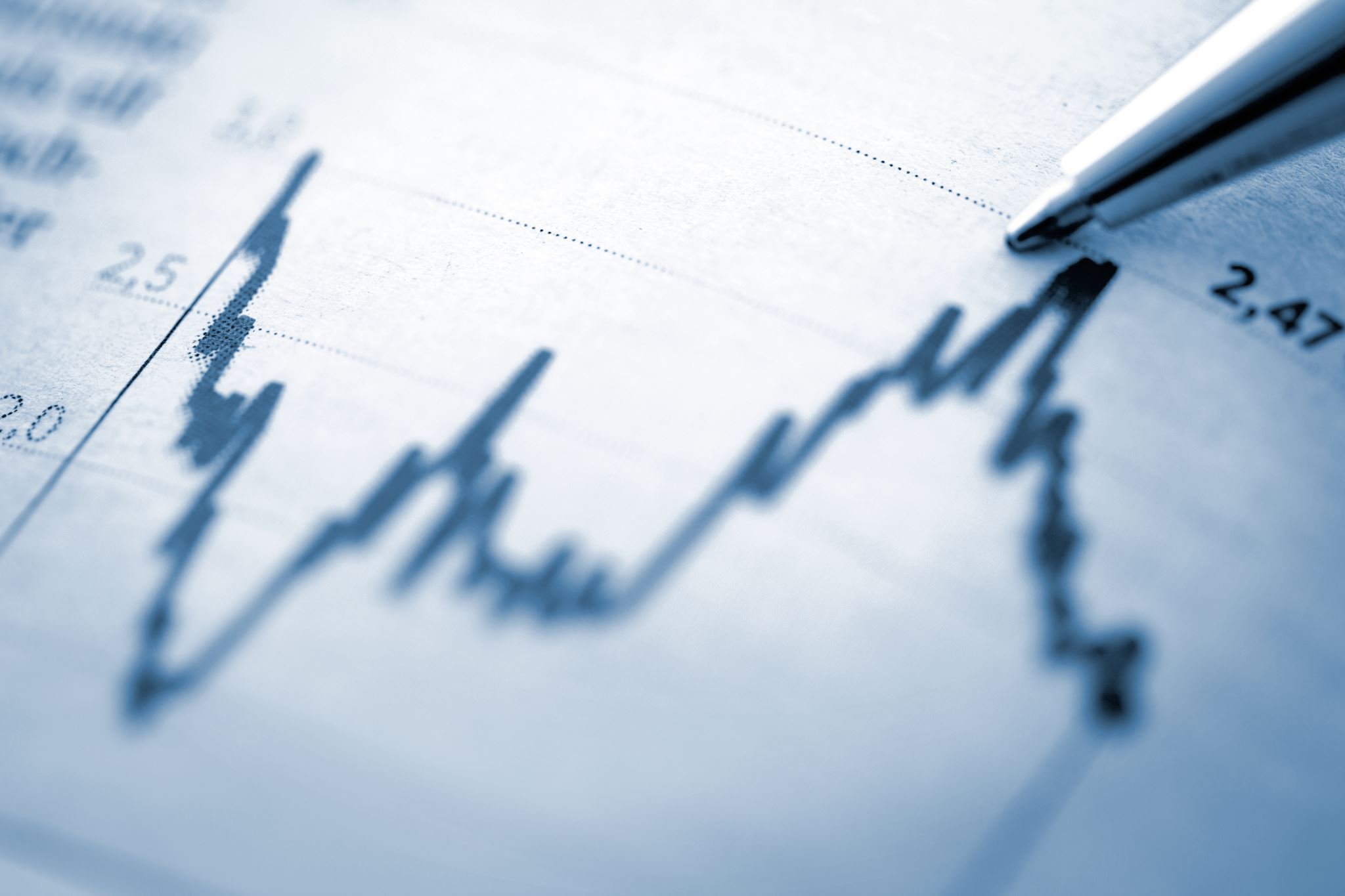 Standards
Professional records standards board (link)

DCB0160 - Clinical Risk Management: its Application in the Deployment and Use of Health IT Systems (link).
How will it feel...
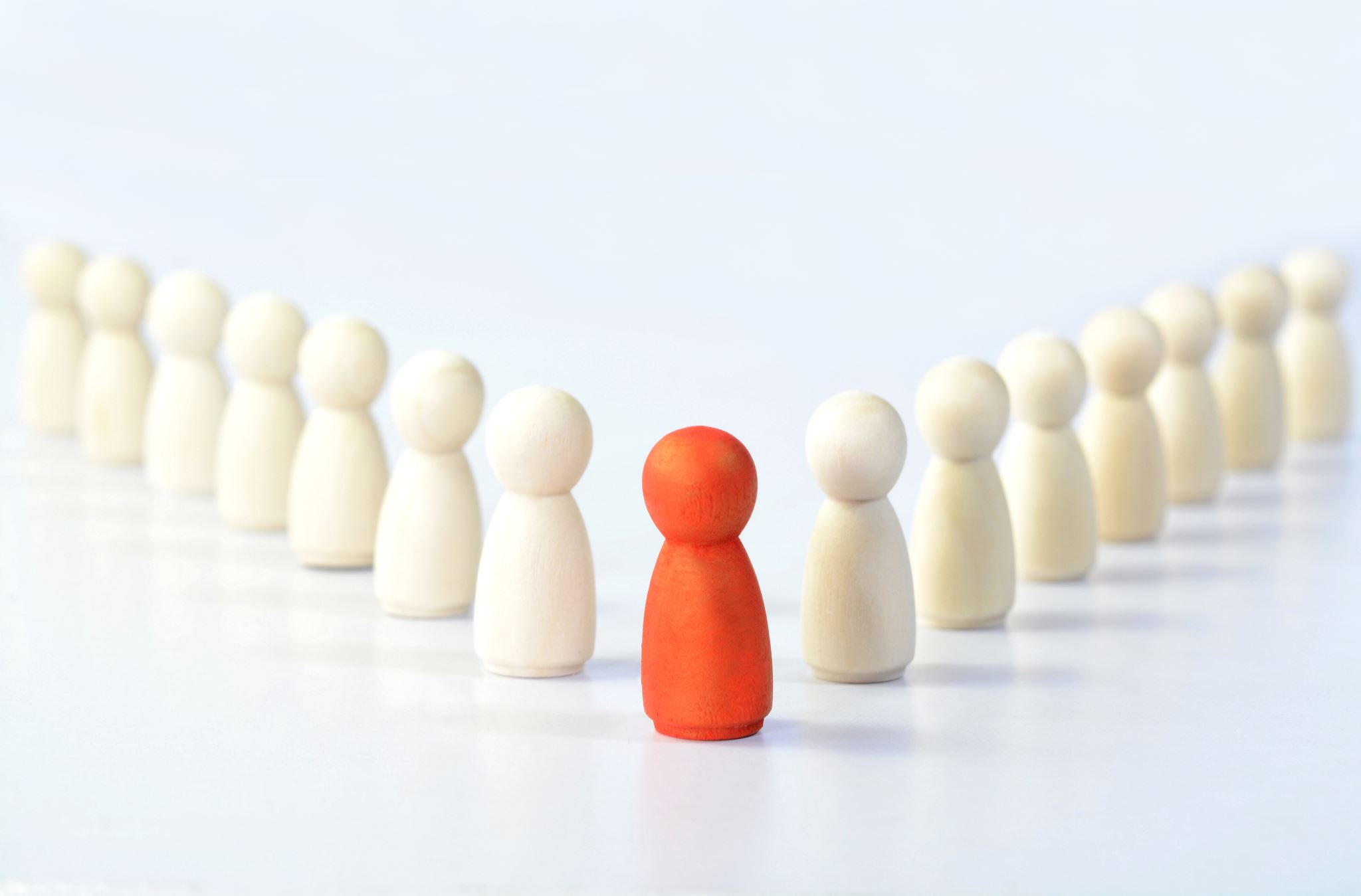 Conclusion
Bananarama...

Know your standards...

There is no magic system... compromise and standardise

Standard leadership lessons 

"Ask not what the EPR can do for you, ask what you can do for the EPR..."
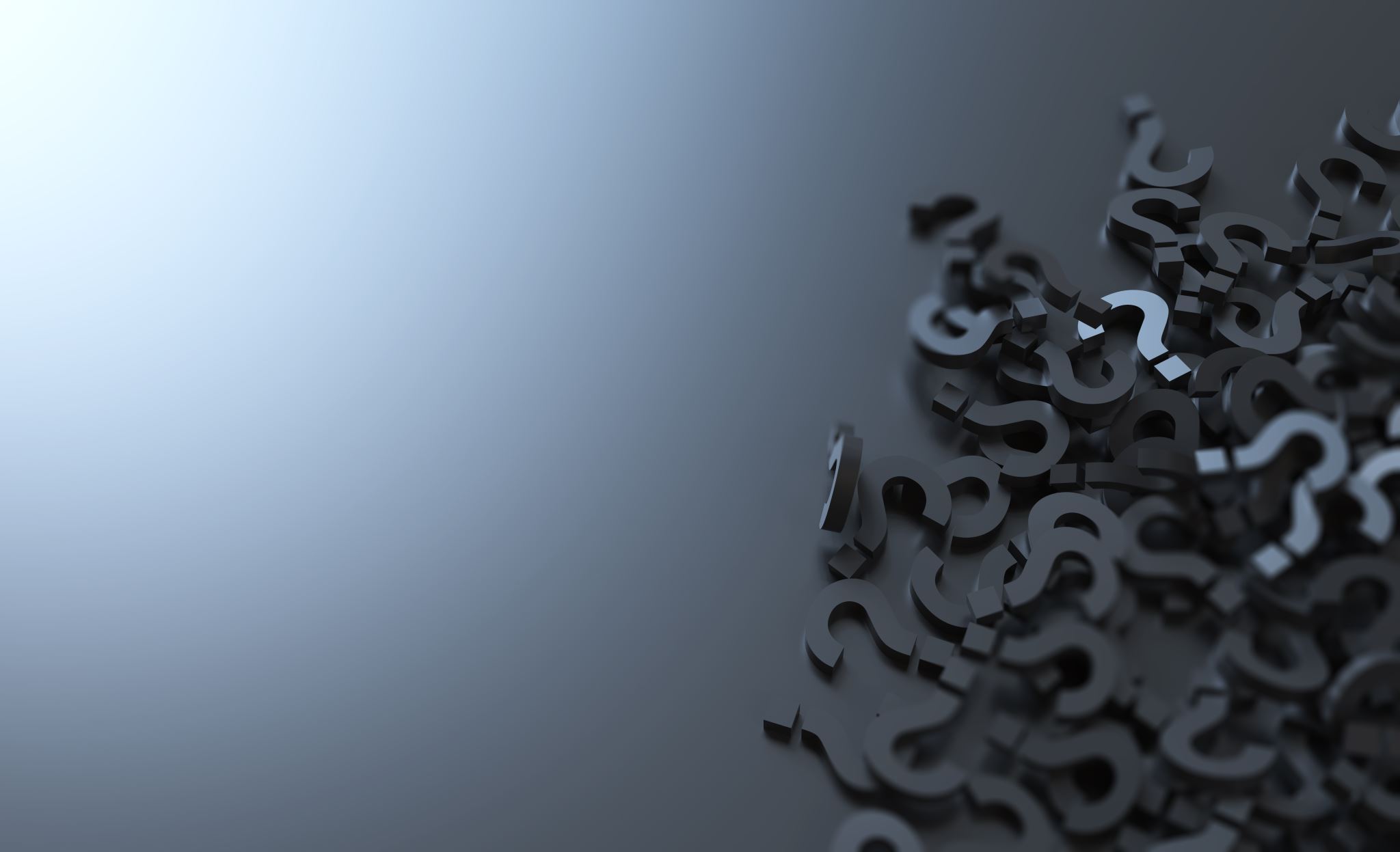 Questions...Further reading...Messy by Tim Harford